সবাইকে অভিনন্দন
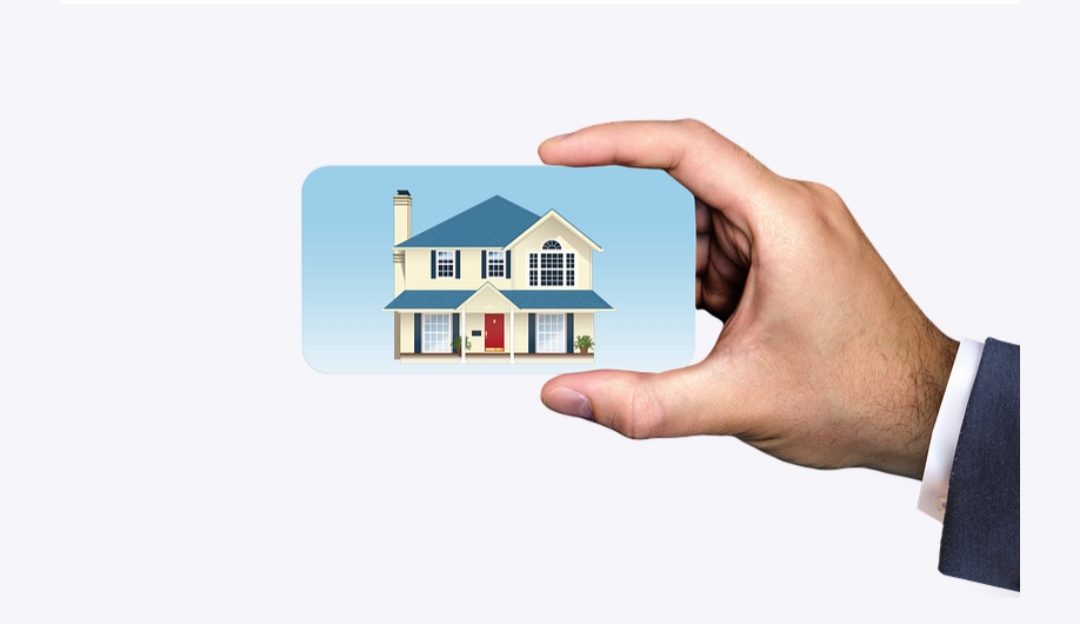 পরিচিতি
শিক্ষক
পাঠ
মোঃ আলামিন
সহঃশিক্ষক (ব্যবসায় শিক্ষা)
সাতক্ষীরা আঃ করিম বালিকা মাধ্যমিক বিদ্যালয়।সাতক্ষীরা
📝হিসাববিজ্ঞান ।
📝হিসাব সমীকরণ ।
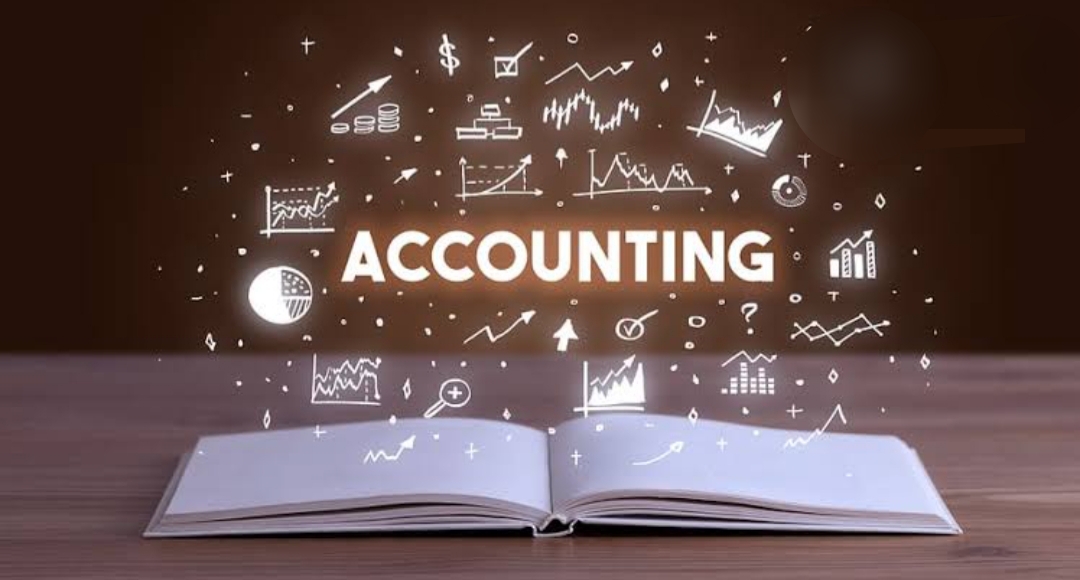 পাঠ শিরোনাম
◾হিসাব সমীকরণ ◾
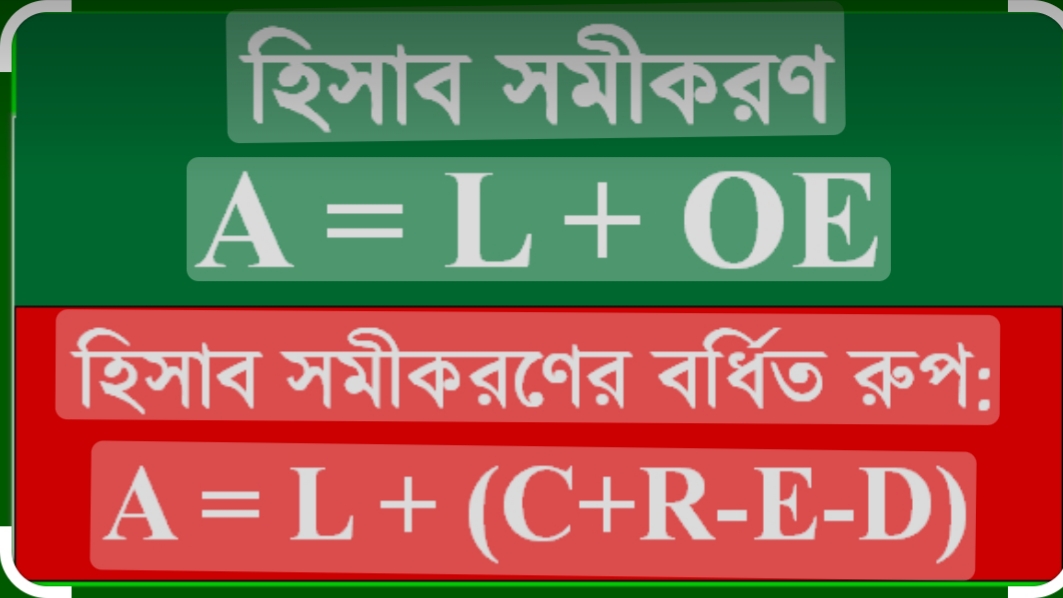 শিক্ষার্থীরা পাঠ শেষে জানতে পারবে-
০১.হিসাব সমীকরণের ধারণা ব্যাখ্যা করতে পারবে। 
০২.হিসাব সমীকরণ বিশ্লেষণ করতে পারবে।
০৩.লেনদেনসমূহ হিসাব সমীকরণে কিভাবে প্রভাব বিস্তার করে তা ব্যাখ্যা করতে পারবে।
হিসাব সমীকরণঃ কোন প্রতিষ্ঠানের একটি নির্দিষ্ট সময়ের মোট সম্পদের পরিমাণ,মালিকানা স্বত্ব ও বহির্দায়ের সমান হবে।যে সমীকরণের মাধ্যমে এই সমতা প্রমাণ করা হয়,তাকেই হিসাব সমীকরণ বলে।
হিসাবশাস্ত্রবিদগণ হিসাব সমীকরণ ( সম্পদ = দায় + মালিকানা স্বত্ব) - এর উপাদানগুলোর পরিবর্তনকারী ঘটনাকে লেনদেন বলে আখ্যায়িত করেছেন।
হিসাব সমীকরণটি নিন্মরুপঃসম্পদ = দায়+মালিকানা স্বত্ব।    A     =     L  +      E
হিসাব সমীকরণের বর্ধিত রুপঃ
সম্পদ = দায় + (মূলধন+আয়-খরচ-উত্তোলন)
A         = L      + (C +R – Ex –D)
হিসাব সমীকরণে লেনদেনের প্রভাব-০১. বিভিন্ন ধরনের সম্পদ ও দায় নিয়ে কারবার/ব্যবস্যা শুরু করলে,সম্পদ ও দায় সমূহ নিজ নিজ কলামে বসবে এবং সম্পদ থেকে দায় বাদ দিয়ে যা অবশিষ্ট থাকবে তা মূলধন কলামে বসবে।
০২.নগদে যেকোন সম্পদ ক্রয় করলে, সম্পদ বৃদ্ধি ও সম্পদ হ্রাস।
০৩.বাঁকীতে যেকোন সম্পদ ক্রয় করলে,সম্পদ বৃদ্ধি ও দায় বৃদ্ধি। 
০৪.নগদে যেকোন সম্পদ বিক্রয় করলে, সম্পদ বৃদ্ধি ও সম্পদ হ্রাস। 
০৫. বাঁকীতে যেকোন সম্পদ বিক্রয় করলে, সম্পদ বৃদ্ধি ও সম্পদ হ্রাস।
০৬. যেকোন ব্যয় হলেই,মূলধন হ্রাস তবে ব্যয় নগদে হলে নগদ হ্রাস, বাঁকীতে হলে দায় বৃদ্ধি। ০৭.যেকোন আয় হলেই, মূলধন বৃদ্ধি তবে আয় নগদে হলে নগদ বৃদ্ধি, বাঁকীতে হলে দেনাদার/প্রাপ্য হিসাব বৃদ্ধি।
০৮.যেকোন ব্যয় বকেয়া/অনাদায়ী থাকলে, মূলধন হ্রাস ও দায় বৃদ্ধি। 
০৯.যেকোন আয় বকেয়া/অনাদায়ী  থাকলে, মূলধন বৃদ্ধি ও দেনদার বৃদ্ধি।
একক কাজঃ
👉 হিসাব সমীকরণ বলতে কি বোঝায়। । 
⏰সময়-৪ মিনিট।
জোড়ায় কাজঃ
👉 হিসাব সমীকরণের সংক্ষিপ্ত ও পূর্ণাঙ্গ রুপটি লিখ।
⏰ সময়- ৬ মিনিট।
দলীয়/দলগত কাজঃ
👉পাঠ্য বইয়ের সৃজনশীল ০১ নং প্রশ্নটির সমাধান কর।
⏰ সময় -১০ মিনিট।
মূল্যায়নঃ
✍️ হিসাব সমীকরণ বলতে কি বোঝায়।
✍️ হিসাব সমীকরণের কয়টি উপাদান আছে। 
✍️ মালিকানা স্বত্বের মধ্যে কয়টি উপাদান আছে।।
বাড়ির কাজ
পাঠ্য বইয়ের সৃজনশীল ০২ নং প্রশ্নের সমাধান করবে।।
ধন্যবাদ